La question de la participation du secteur privé dans le développement économique communautaire est capitale
William A. « Bill » Ninacs
Coopérative de consultation en développement La Clé
Montréal, le 19 mai 2016
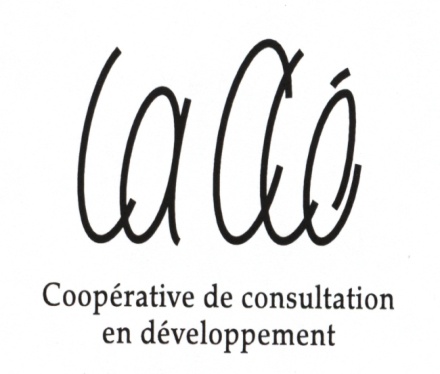 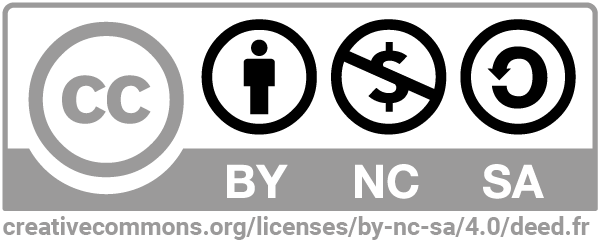 Plan de l'atelier
Concepts utilisés
le DÉC			•   le secteur privé
Le parcours vers l'emploi comme grille d'analyse
qualification personnelle et professionnelle
élimination des obstacles
accompagnement
conditions favorables à la création d'emplois de qualité
L'enjeu du développement local intégré
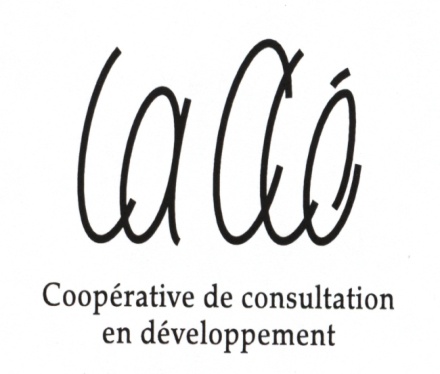 CONCEPTS UTILISÉS
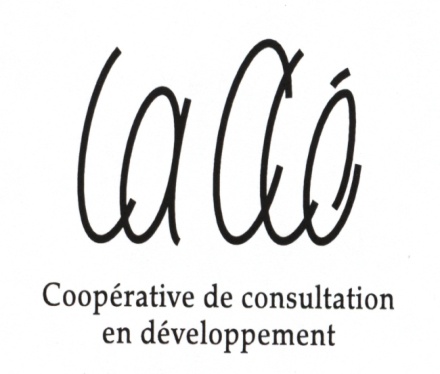 développement économique communautaire (DÉC)
composantes clés :
•	une démarche collective de changement social, axée sur le partenariat au sein d’une approche territorialisée, visant des transformations structurelles à moyen et à long terme
•	le développement de la prise en charge par le milieu de la gestion de ses ressources
•	le déploiement de dispositifs économiques visant des fins sociales, culturelles et environnementales
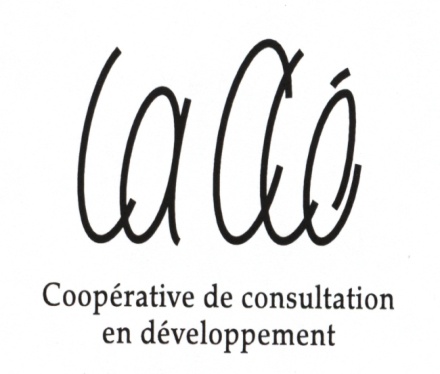 SECTEUR PRIVÉ (1)
toute organisation non-gouvernementale ayant des activités marchandes :
les corporations à but lucratif
les organismes à but non lucratif ayant des activités marchandes
les coopératives 
les sociétés de personnes en nom collectif
les entreprises à propriétaire unique
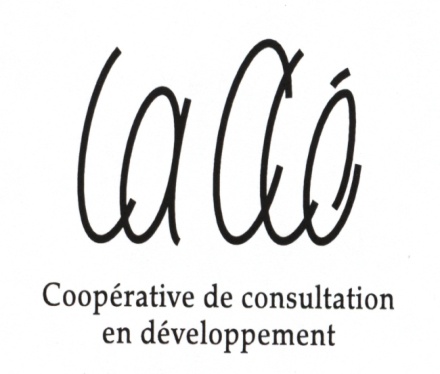 SECTEUR PRIVÉ (2)
types d'entreprises selon la taille :
grande (500 employés et plus)
moyenne (100 à 499 employés)
petite (6 à 99 employés)
très petite (0 à 5 employés)
secteurs d'activités :
primaire : agriculture, forêt, ressources naturelles
secondaire : manufactures, construction
tertiaire : services à la production (services moteurs) et à la consommation (commerces)
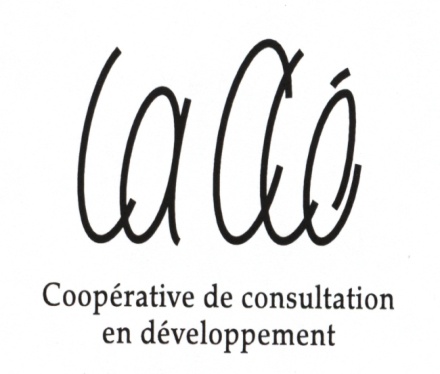 LE PARCOURS VERS L'EMPLOI
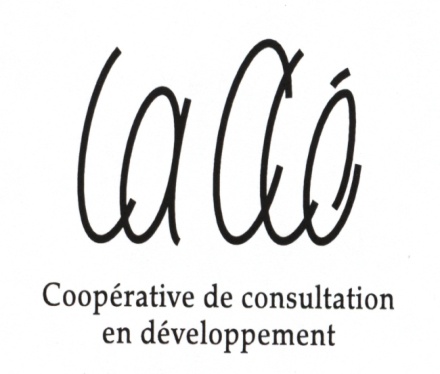 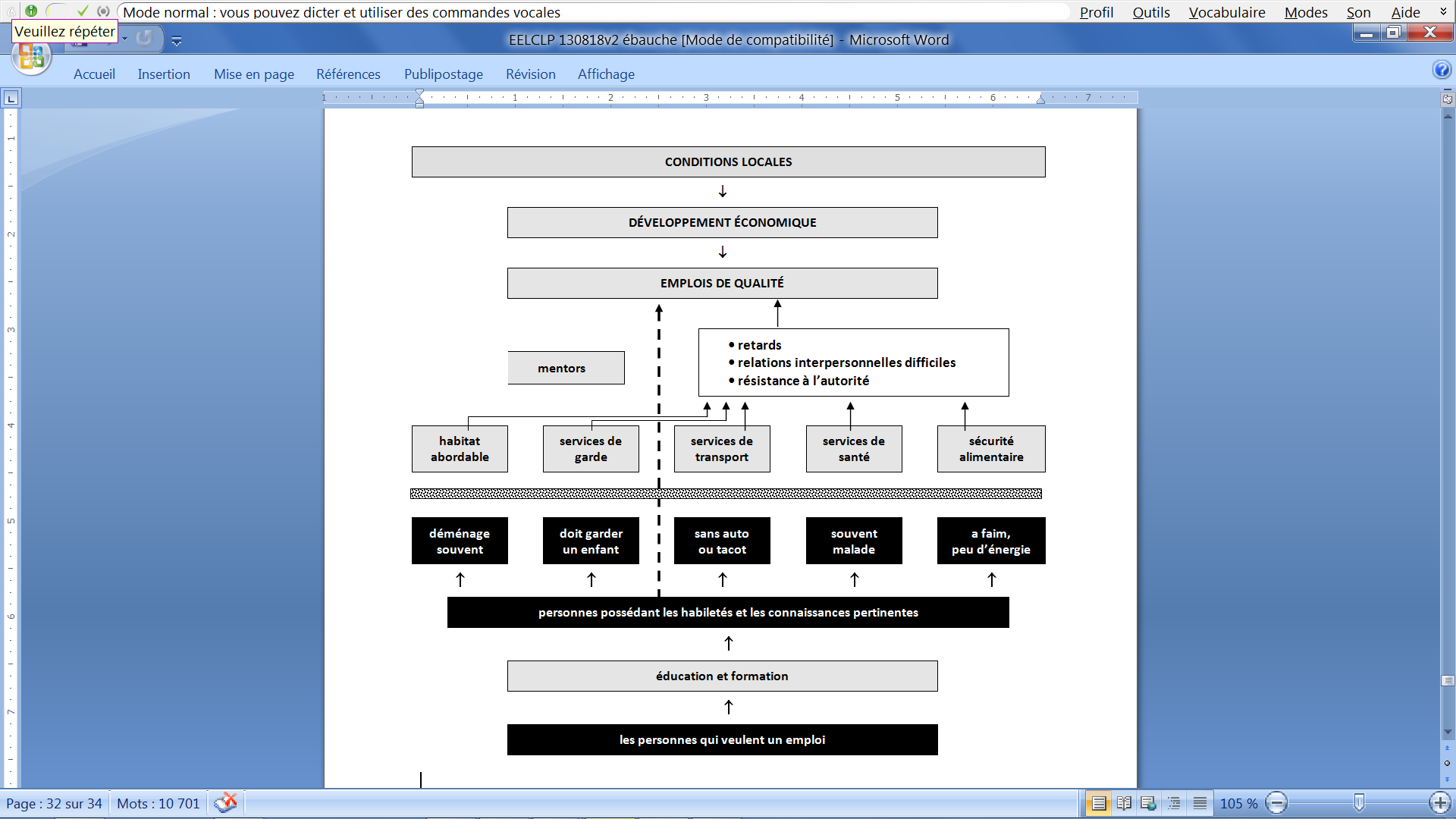 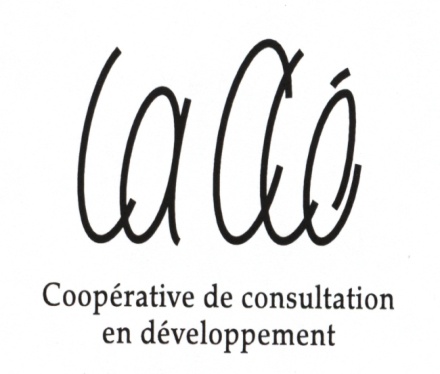 ANALYSE ET DISCUSSION
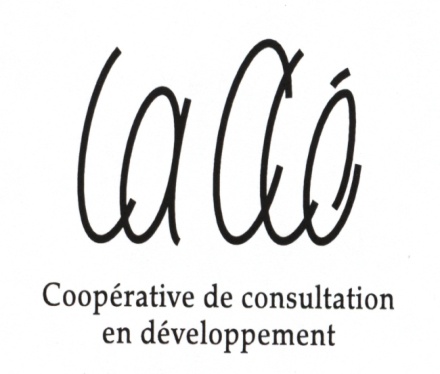 QUESTIONS D'ANALYSE
Pour chaque étape du parcours par l'emploi, quel rôle pourrait jouer de secteur privé ?
•	De quel type d'entreprise s'agit-il ?
•	Quelle est la taille de l'entreprise ?
•	Quel est son secteur d'activité ?
•	Quels avantages peut retirer l'entreprise de sa participation ?
•	Quels sont les obstacles à sa participation ?
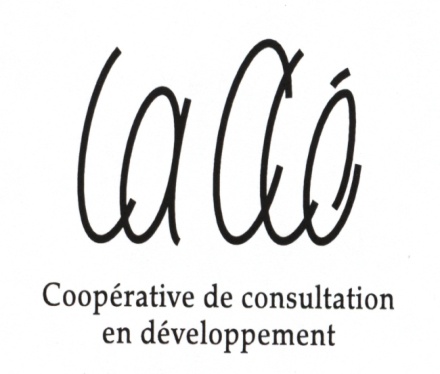 QUALIFICATION PERSONNELLE ET PROFESSIONNELLE (1)
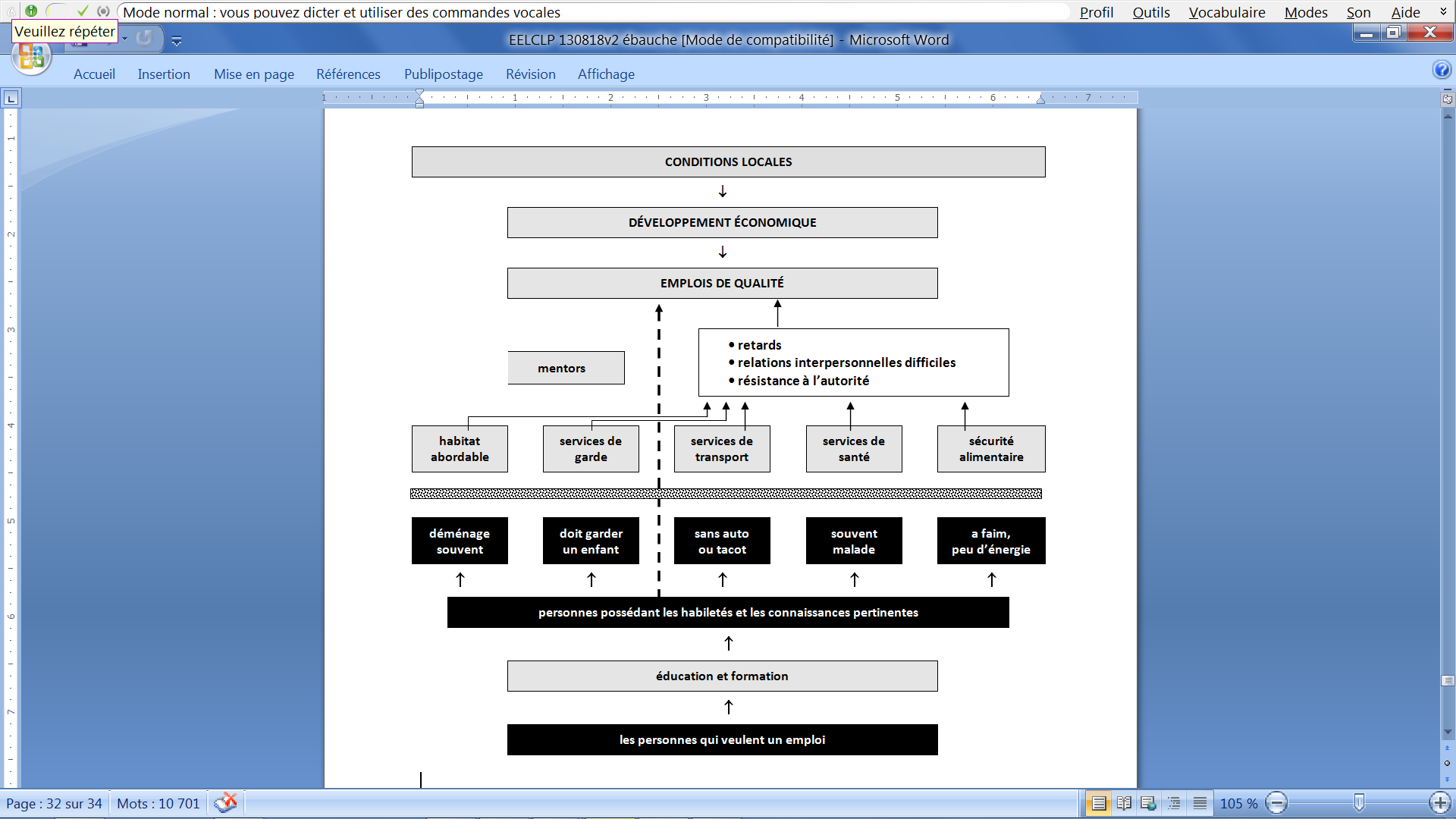 intégration ou réintégration du marché du travail :
•	programmes de développement de l'employabilité et de la pré-employabilité
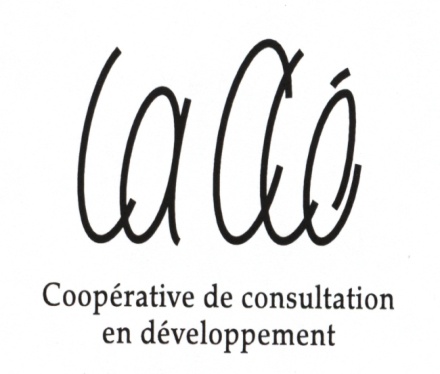 QUALIFICATION PERSONNELLE ET PROFESSIONNELLE (2)
programmes de formation en milieu de travail :
•	stages en entreprise
•	entreprises d'insertion
pratiques ciblant des populations spécifiques :
•	travail autonome
•	entrepreneuriat social
•	emploi sectoriel	
programmes de formation professionnelle
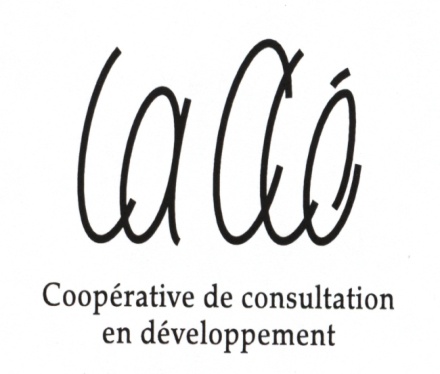 ÉLIMINATION DES OBSTACLES (1)
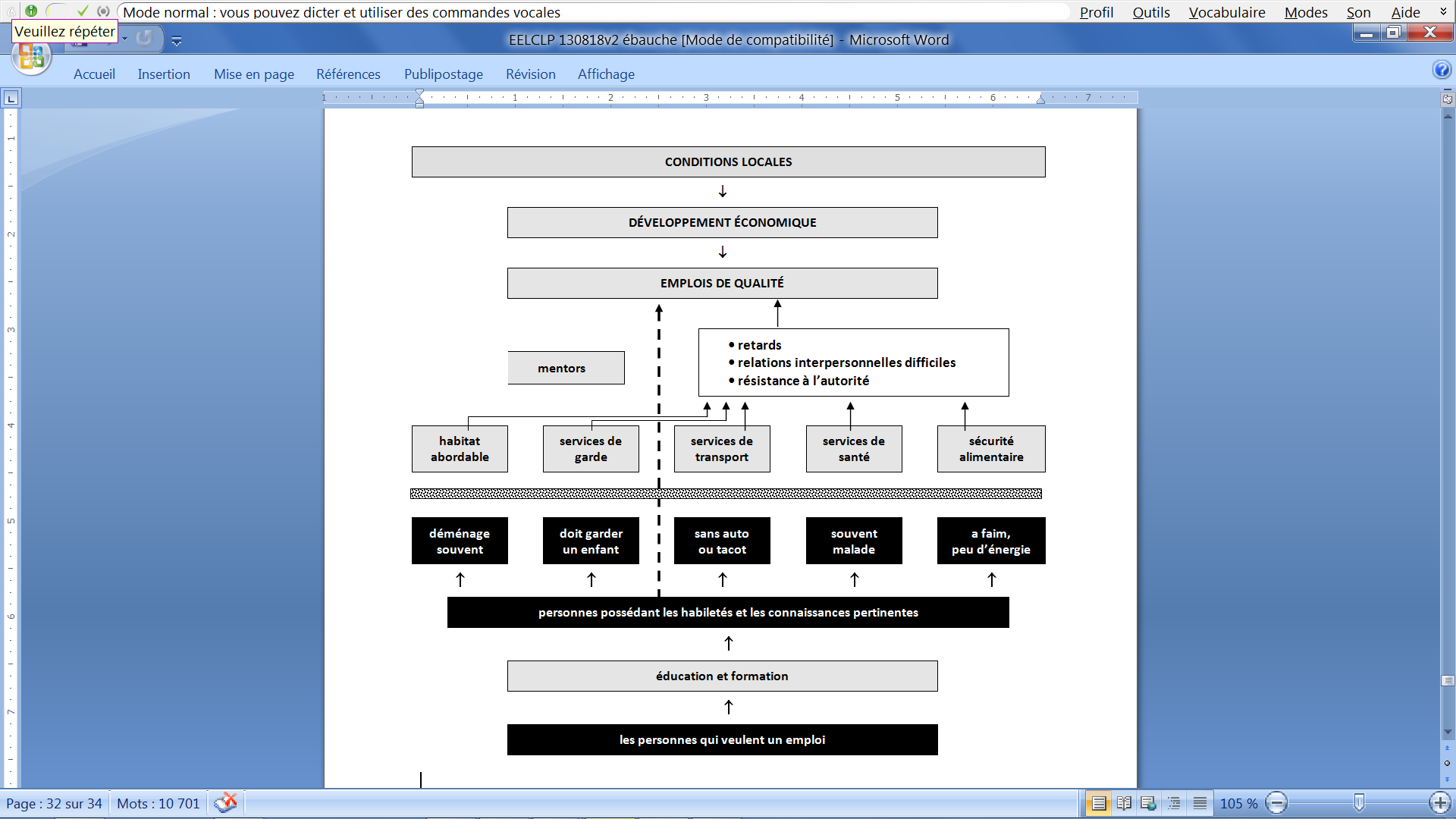 actions de développement social :
•	services liés aux problèmes sociaux
•	groupes d'entraide et de défense de droits
	→ voir diapositive suivante
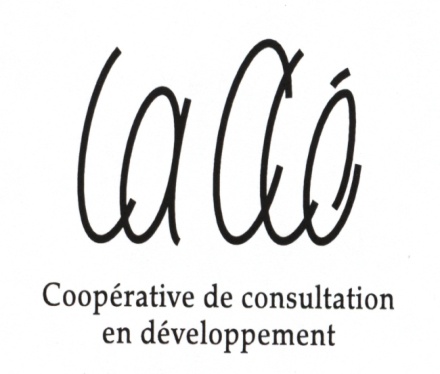 ÉLIMINATION DES OBSTACLES (2)
transport
environnement
emploi,employabilité
logement
actionbénévole
famille
alphabétisation
personnes handicapées
personnes âgées
jeunes
femmes
éducation populaire
économie 
familiale
consommation
loisir
défense des droits
solidarité internationale
culture
personnes immigrantes
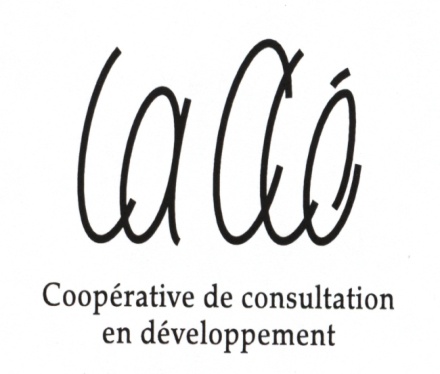 communications
ÉLIMINATION DES OBSTACLES (3)
actions relevant de la bienfaisance :
•	fondations et œuvres de charité
•	clubs sociaux
actions liées au financement :
•	fondations communautaires
•	microcrédit, crédit communautaire
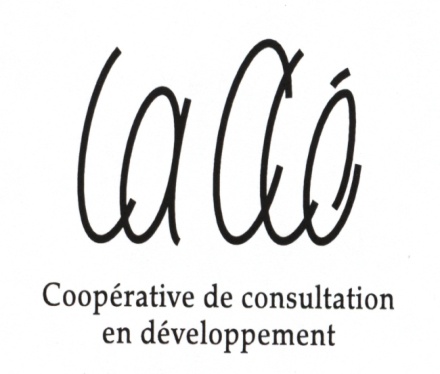 ACCOMPAGNEMENT
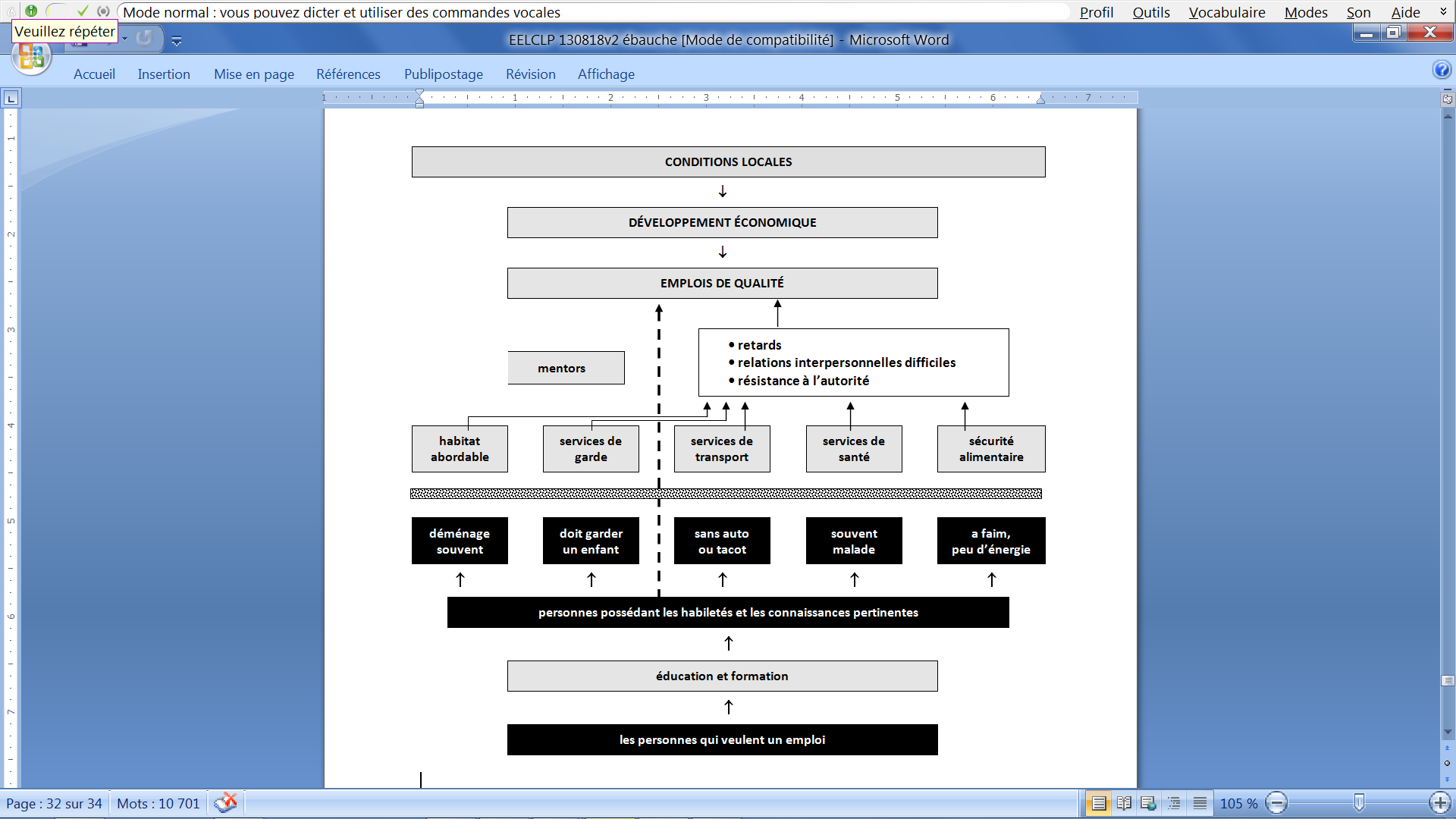 mentorats
intégration ou réintégration du marché du travail :
•	programmes de développement de l'employabilité et de la pré-employabilité
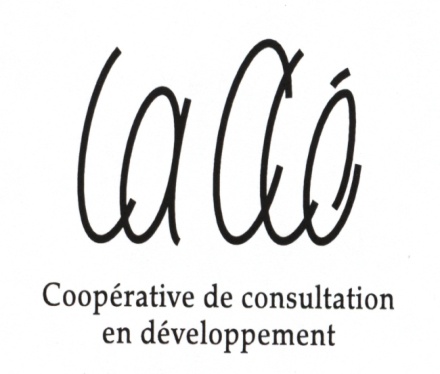 CONDITIONS FAVORABLES À LA CRÉATION D'EMPLOIS DE QUALITÉ
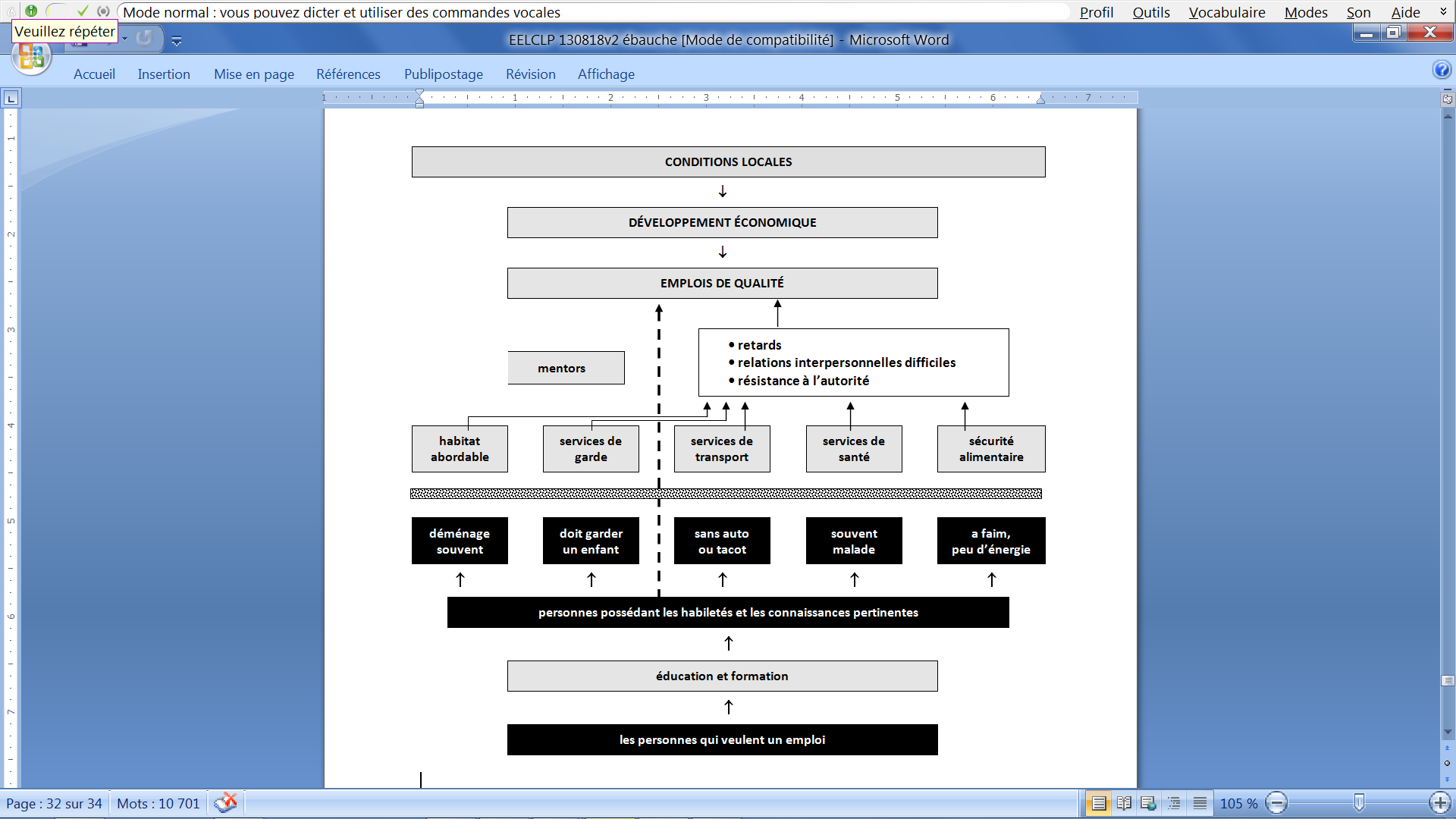 organismes intermédiaires de développement :
•	analysent la situation locale et planifient, lancent, pilotent, coordonnent, soutiennent et évaluent les activités requises pour répondre aux besoins
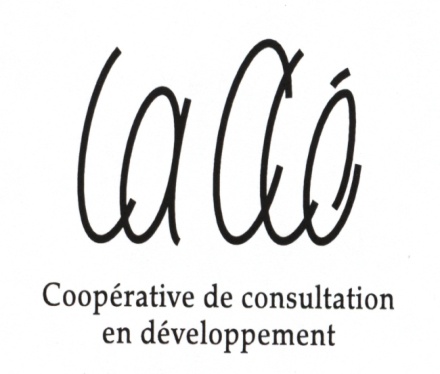 ENJEU PARTICULIER DU DÉVELOPPEMENT LOCAL INTÉGRÉ
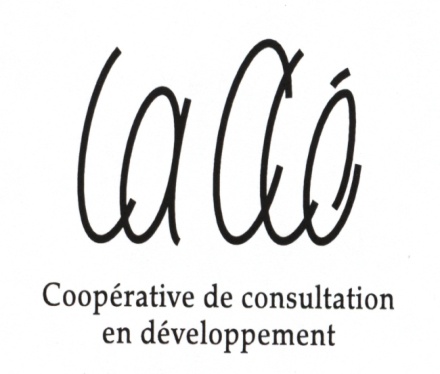 L’APPORT DES ACTEURS LOCAUX
Interviennent à chacune des étapes décrites :
maisons d’enseignement et autres organismes s’occupent de qualification professionnelle 
groupes d’entraide tentent de briser l’isolement et d’offrir des occasions de réseautage
groupes communautaires agissent pour réduire les multiples obstacles 
certains organismes assurent un accompagnement particulier pour catégories précises de personnes (femmes, jeunes, immigrantEs...)
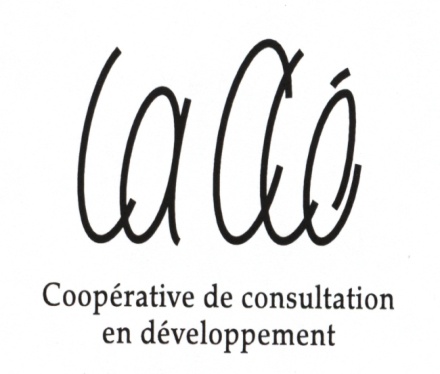 MANQUE DE COHÉSION DANS L’ACTION
Chaque acteur travaille de façon complètement indépendante. 
Les liens de collaboration sont peu fréquents.
Lorsque des liens de collaboration existent, ils concernent plutôt les acteurs d’un même secteur.
Cela découle souvent de la mise en route non coordonnée des différents programmes publics et privés de financement « en silos ».
Risque de dédoublement, occasions manquées.
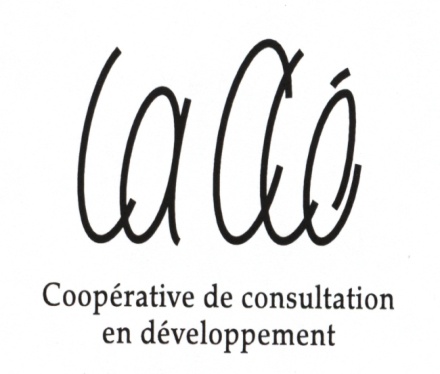 ABSENCE D’ACTEURS CLÉS
La participation des employeurs à l’élaboration, la mise en route et l’évaluation des actions est généralement inexistante.
Le rôle que doit jouer le secteur privé dans ces actions ne fait pas consensus.
Les employeurs doivent être conscients des aléas avec lesquels les personnes appauvries ou exclues doivent composer dans leur cheminement pour accéder aux emplois.
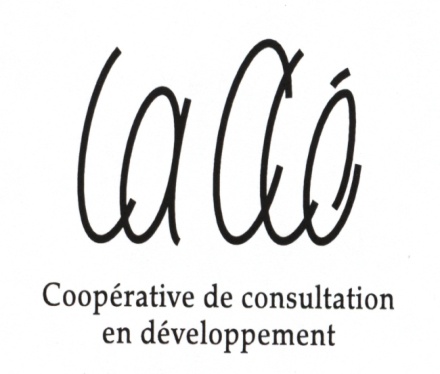 ABSENCE DE STRATÉGIE GLOBALE
L’absence de stratégie globale et d'acteurs clés signifie qu’il n’existe :
aucun diagnostic partagé du contexte actuel ;
aucune compréhension collective du problème à résoudre ou de la situation à améliorer ;
aucune vision commune des changements souhaités à court et à moyen terme.
Un espace est requis pour réunir les différents acteurs et permettre de coordonner les actions.
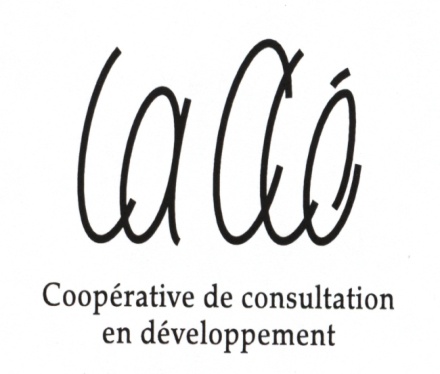 UNE RESPONSABILITÉ PARTAGÉE
employeurs
mentors
EMPLOI
services
entraide
formation
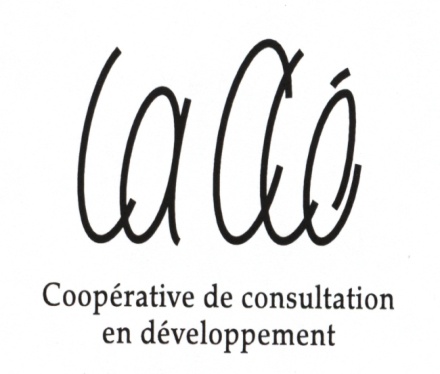 accompagnement
UNE RESPONSABILITÉ COMMUNE
>
employeurs
mentors
EMPLOI
services
entraide
formation
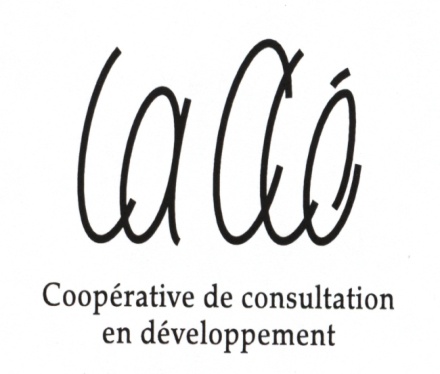 accompagnement
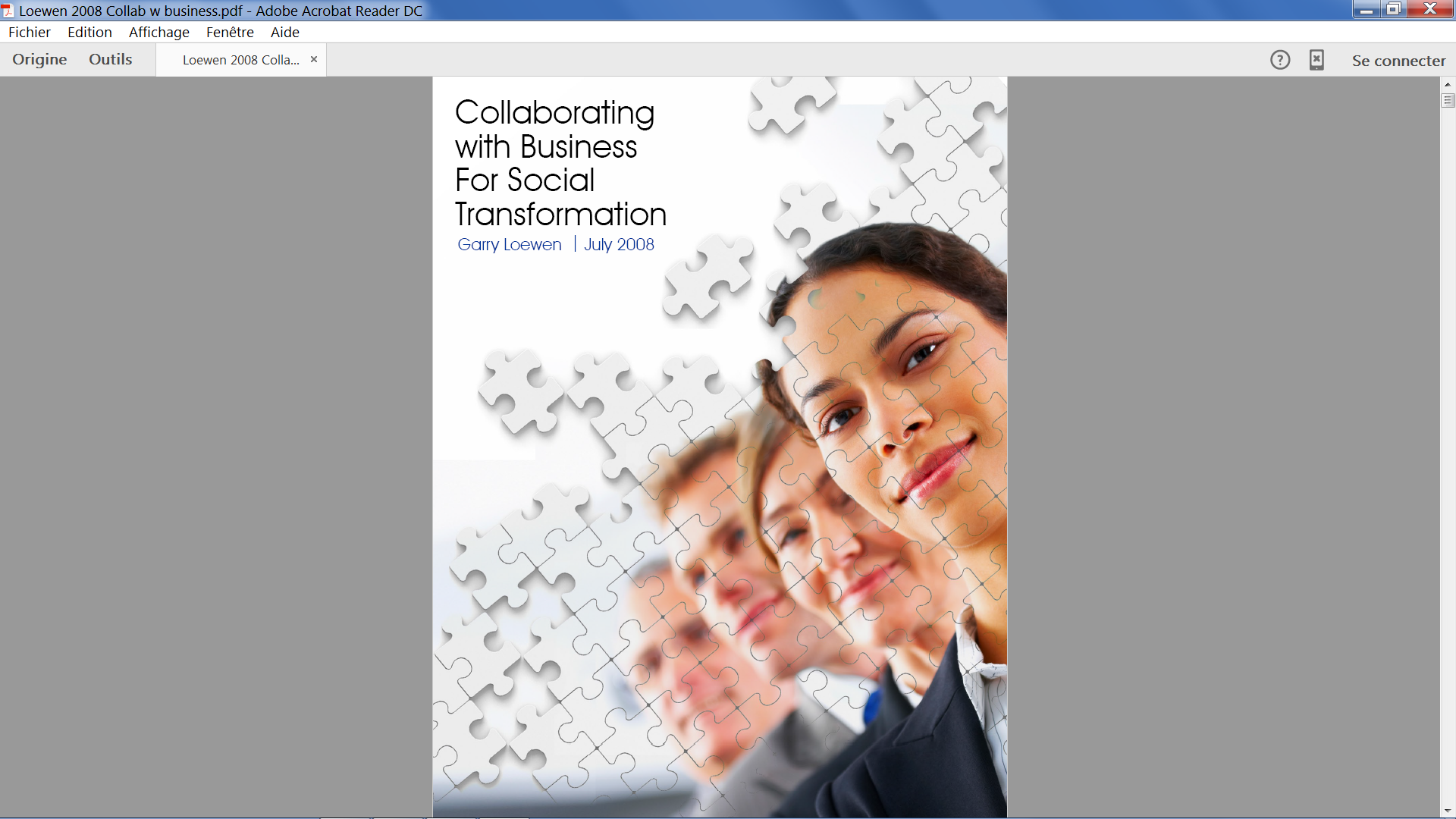 http://tamarackcommunity.ca/downloads/learning_centre/Collab_Business_072008.pdf
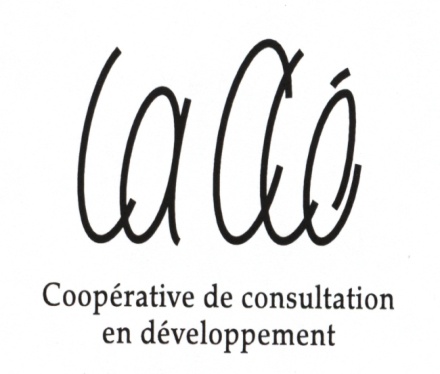 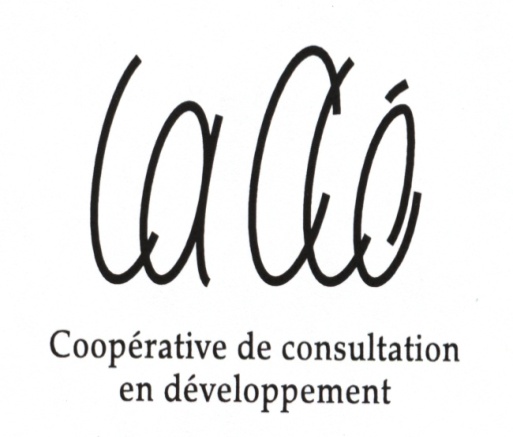 Coopérative de  consultation en développement La Clé
Richard Leroux
William A. « Bill » Ninacs
(819) 758-7797
info@lacle.coop 
http://www.lacle.coop/